Value of Manure Distribution Through Multi-Paddock Grazing and Frequent Moves
Slide Source: 
Allen Williams
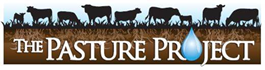 1